802.24 Vertical Applications TAG
March 17, 2021

Electronic Meeting
Slide 1
Tim Godfrey, EPRI
WebEx Information
Join WebEx meeting   
Meeting number: 185 983 6947  Meeting password: 6pH83KnJpJn    Join from a video conferencing system or applicationDial 1859836947@epri.webex.com  You can also dial 173.243.2.68 and enter your meeting number.       If you are a host, click here to view host information. Join by phone  +1-855-797-9485 US Toll free  +1-415-655-0002 US Toll  Access code: 185 983 6947  Global call-in numbers  |  Toll-free calling restrictions
Slide 2
Tim Godfrey, EPRI
802.24 Overview
Officers
TAG Chair:					Tim Godfrey
Secretary & TAG Vice Chair:		Ben Rolfe
Task Groups
802.24.1	Smart Grid TG		Tim Godfrey
802.24.2	IoT TG			Chris DiMinico
30 Voting Members
Slide 3
Agenda
Call session to order, present “Guidelines for IEEE SA meetings”
Review of Agenda / Approval of Agenda
Approve minutes from prior TAG meeting
Introduction/meeting objectives / Review action items from previous meeting / Liaison Updates
Low Latency White Paper
Review of IoT white paper development
"IEEE 802 Solutions for Vertical Applications" White Paper
ITU and regulatory items
802.24 new vertical market outreach and engagement
Slide 4
Tim Godfrey, EPRI
Guidelines for IEEE-SA Meetings
All IEEE-SA standards meetings shall be conducted in compliance with all applicable laws, including antitrust and competition laws.
Don’t discuss the interpretation, validity, or essentiality of patents/patent claims. 
Don’t discuss specific license rates, terms, or conditions.
Relative costs, including licensing costs of essential patent claims, of different technical approaches may be discussed in standards development meetings. 
Technical considerations remain primary focus
Don’t discuss or engage in the fixing of product prices, allocation of customers, or division of sales markets.
Don’t discuss the status or substance of ongoing or threatened litigation.
Don’t be silent if inappropriate topics are discussed… do formally object.
---------------------------------------------------------------   
If you have questions, contact the IEEE-SA Standards Board Patent Committee Administrator at patcom@ieee.org or visit http://standards.ieee.org/about/sasb/patcom/index.html 
See IEEE-SA Standards Board Operations Manual, clause 5.3.10 and “Promoting Competition and Innovation: What You Need to Know about the IEEE Standards Association's Antitrust and Competition Policy” for more details.

This slide set is available at https://development.standards.ieee.org/myproject/Public/mytools/mob/preparslides.ppt
IEEE 802 Executive Committee
IEEE SA Copyright Policy
By participating in this activity, you agree to comply with the IEEE Code of Ethics, all applicable laws, and all IEEE policies and procedures including, but not limited to, the IEEE SA Copyright Policy. 

Previously Published material (copyright assertion indicated) shall not be presented/submitted to the Working Group nor incorporated into a Working Group draft unless permission is granted. 
Prior to presentation or submission, you shall notify the Working Group Chair of previously Published material and should assist the Chair in obtaining copyright permission acceptable to IEEE SA.
For material that is not previously Published, IEEE is automatically granted a license to use any material that is presented or submitted.
6
IEEE SA Copyright Policy
The IEEE SA Copyright Policy is described in the IEEE SA Standards Board Bylaws and IEEE SA Standards Board Operations Manual
IEEE SA Copyright Policy, see 	Clause 7 of the IEEE SA Standards Board Bylaws 	https://standards.ieee.org/about/policies/bylaws/sect6-7.html#7	Clause 6.1 of the IEEE SA Standards Board Operations Manual	https://standards.ieee.org/about/policies/opman/sect6.html
IEEE SA Copyright Permission
https://standards.ieee.org/content/dam/ieee-standards/standards/web/documents/other/permissionltrs.zip
IEEE SA Copyright FAQs
http://standards.ieee.org/faqs/copyrights.html/
IEEE SA Best Practices for IEEE Standards Development 
http://standards.ieee.org/develop/policies/best_practices_for_ieee_standards_development_051215.pdf
Distribution of Draft Standards (see 6.1.3 of the SASB Operations Manual)
https://standards.ieee.org/about/policies/opman/sect6.html
7
Participant behavior in IEEE-SA activities is guidedby the IEEE Codes of Ethics & Conduct
All participants in IEEE-SA activities are expected to adhere to the core principles underlying the:
IEEE Code of Ethics
IEEE Code of Conduct
The core principles of the IEEE Codes of Ethics & Conduct are to:
Uphold the highest standards of integrity, responsible behavior, and ethical and professional conduct
Treat people fairly and with respect, to not engage in harassment, discrimination, or retaliation, and to protect people's privacy.
Avoid injuring others, their property, reputation, or employment by false or malicious action
The most recent versions of these Codes are available at
http://www.ieee.org/about/corporate/governance
Slide 8
Participants in the IEEE-SA “individual process” shallact independently of others, including employers
The IEEE-SA Standards Board Bylaws require that “participants in the IEEE standards development individual process shall act based on their qualifications and experience”
This means participants:
Shall act & vote based on their personal & independent opinions derived from their expertise, knowledge, and qualifications
Shall not act or vote based on any obligation to or any direction from any other person or organization, including an employer or client, regardless of any external commitments, agreements, contracts, or orders
Shall not direct the actions or votes of other participants or retaliate against other participants for fulfilling their responsibility to act & vote based on their personal & independently developed opinions
By participating in standards activities using the “individual process”, you are deemed to accept these requirements; if you are unable to satisfy these requirements then you shall immediately cease any participation
Slide 9
IEEE-SA standards activities shall allow the fair &equitable consideration of all viewpoints
The IEEE-SA Standards Board Bylaws (clause 5.2.1.3) specifies that “the standards development process shall not be dominated by any single interest category, individual, or organization”
This means no participant may exercise “authority, leadership, or influence by reason of superior leverage, strength, or representation to the exclusion of fair and equitable consideration of other viewpoints” or “to hinder the progress of the standards development activity”
This rule applies equally to those participating in a standards development project and to that project’s leadership group
Any person who reasonably suspects that dominance is occurring in a standards development project is encouraged to bring the issue to the attention of the Standards Committee or the project’s IEEE-SA Program Manager
Slide 10
Administration
Attendance take on IMAT
Reciprocal rights for most WGs
Web page
http://www.ieee802.org/24
Mailing list
stds-802-24@listserv.ieee.org
802-24-voters@listserv.ieee.org (voters list)
Document archive
 http://mentor.ieee.org/802.24/documents

IEEE 802 announcement reflector, stds-802-all@listserv.ieee.org
Send email to listserv@listserv.ieee.org with no subject and with the 
following 2 lines appearing first in the body of the message
		Subscribe stds-802-all
		end
Slide 11
Tim Godfrey, EPRI
802.24 TAG
Approve January TAG teleconference minutes
802.24-21-0004r0 
Approved with Unanimous Consent






TAG Action Items :
none

Note: 802 Standards distribution will be electronic – download will be sent to those signing into IMAT.
Slide 12
Tim Godfrey, EPRI
Liaison Review
P2413				Ludwig Winkel
ATIS TOPS 			Farrokh Khatibi
Wi-Fi Alliance (Informal)		Alan Berkema
ZigBee Alliance (Informal)	Ruben Salazar
IEEE PSCC TF S6		Marc Lacroix  (completed)
Industrial Internet Consortium	Wael Diab (not active - assign to Chris D)

TIA is suggested by Chris DiMinico – will explore relevant activities
Slide 13
Tim Godfrey, EPRI
Radio Regulatory Items
Update from 802.18 – Jay Holcomb
Slide 14
Tim Godfrey, EPRI
“Low latency” White Paper
Achieving low latency with IEEE 802 standards
Including wired and wireless communications
An alternative (or complement) to 5G URLLC
A set of vertical applications enabled by low latency
The challenges of reliable low latency in unlicensed spectrum.  
Adapting TSN’s “FRER” feature
Adapting 802 wireless to licensed spectrum?
Operating over multiple bands or channels?
Special cases for high data rates for immersive video

Latest Draft is 802.24-19-0003r8.
Slide 15
Tim Godfrey, EPRI
Next Steps
Need volunteers to pare down AR/VR section to limit scope to Low Latency networking concepts. 

Actions from March
Tim Godfrey will add section for grid protection update standards section for completed standards – upload as R10
Check on cyber security w.r.t low latency for Section 2
Leave “crisis management” topic open – remove if no interest
Need contribution for introduction and closing sections
Slide 16
Tim Godfrey, EPRI
802.24.2 White Paper
Status and development of IoT White paper
802.24-17-0036r3
Single Pair Ethernet and PODL 
These will be included in the overall IoT White Paper

Update on P2413 and IEC topics (Ludwig)
We will continue to re-structure and advance with more wireless WG materials. 
New PAR for 2413.1
New PAR 2413.2  Power Distribution IoT.
Slide 17
Tim Godfrey, EPRI
Next Steps to progress work in TG2 IoT
Discussion on plan and new activities for IoT task group and broader engagement
What are the IoT activities in IEEE 802?
802.15.4 – Wi-SUN is going after IoT in addition to Smart Grid
802.15.4w – LPWA another IoT focus
802.11ah (Halow), 802.11ba (WUR)
Can we find volunteers to contribute to IoT white paper?
Content from WFA HaLow white paper?
Consider co-chairs for 24.2 – someone from 802.11, someone from 802.15.4.  
Ben will check with 802.15.4
Slide 18
Tim Godfrey, EPRI
"IEEE 802 Solutions for Vertical Applications"
Previously called “Network Integration”
Draft White Paper (Oct 2020) is posted as IEEE802-24/19-0017r5

Discussion
802.11 AANI, report talking about using 802.1CF model for how an 802 radio technology could be integrated with 5G Core. 
Review for applicability to this white paper, and invite the author(s) to attend next session.
11-20-0013-00-AANI-draft-technical-report-on-interworking-between-3gpp-5g-network-wlan
Author -  hsoh5@etri.re.kr

This is on integration of 802 into 3GPP, rather than using IEEE 802 as an alternative to, but could be a worthwhile “counterpoint” concept for the paper.
AANI White Paper to be approved Jan 2021? Attaching 802 technologies to 5G network. (at minimum reference it)
Next steps for 802.1CF – it is being used and referenced. No identified needs for updates

Next steps to complete the white paper?
Don’t try to compare to cellular 
Focus on application requirements – expand the list of requirements at end of Section 2. Then answer the requirements with the information below. 
Make it clearer – “why” 802 is beneficial. 

Email from Max – 
May not be able to attend today, 
Requests us to identify stakeholders and interested parties to help complete
Slide 19
Tim Godfrey, EPRI
Discussion March 2021
802.11 AANI is looking at “convergence” of IEEE 802 and 3GPP. 
Contact Joe Levy to see if there is an opportunity for contribution or coordination
The 802 Solutions for Verticals could be a reason why 3GPP should care about IEEE 802.
Slide 20
Tim Godfrey, EPRI
New Topic: IETF Reliable and Available Wireless
https://datatracker.ietf.org/wg/raw/about/





Opportunity for coordination between 802.24, 802.1 TSN, 802.11be, 802.15 IG DEP?
Need to review status and scope of this activity
Check with Pat Kinney and Tero, and Peter Yee in 802.11
May be related to DETNET also.
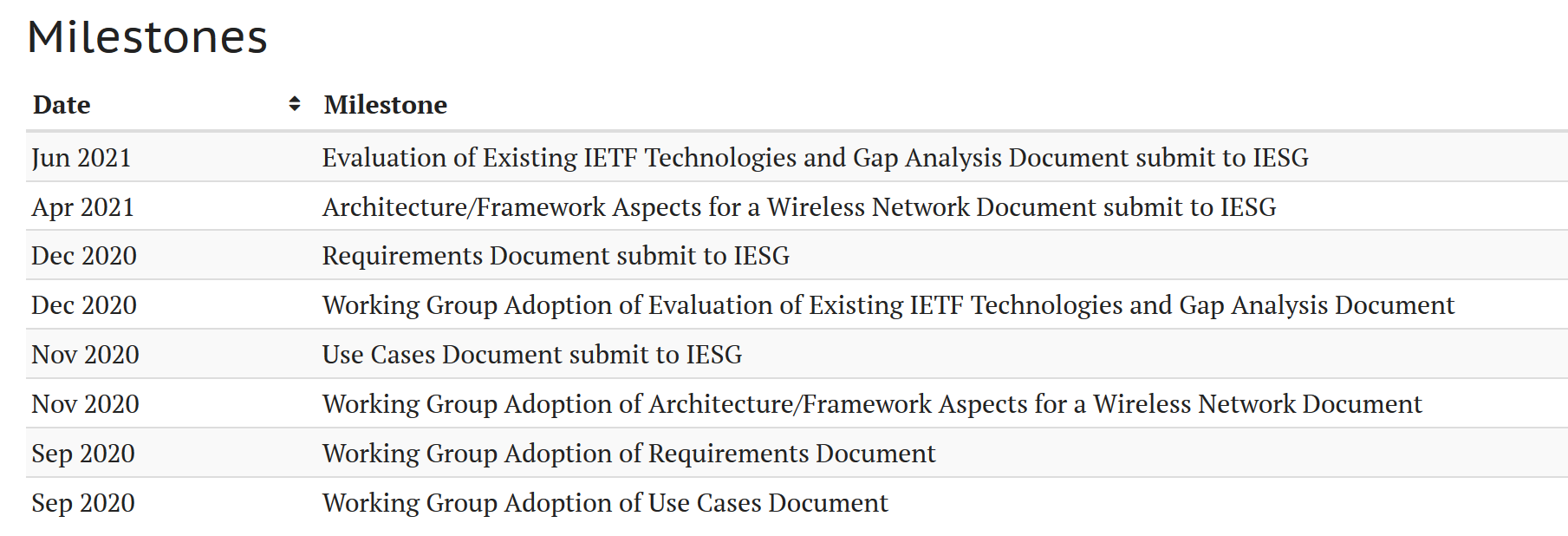 Slide 21
Tim Godfrey, EPRI
Vertical Applications – Industry Standards
A concept suggested by the 802 Chair Paul Nikolich:
In 2019, 802.24 facilitated bringing in new vertical markets and stakeholders (transportation, oil/gas, etc) to fill as standards gap with the 16t project.
Are there other vertical segments with “standards gaps” that we could engage with?
Are representatives of these groups already involved in IEEE 802, or is some form of outreach needed?
Discussion
UWB standards had gaps, consortiums are being formed. Car connectivity for digital keys building on 15.4z.  FIRA looking at 4z also – access control. Tags, navigation (indoor GPS) are potential gaps. Precision distance between people. Location Services are cross-cutting in many vertical markets.  Medical/Geriatrics
Coexistence issues – products being designed without appreciation for coexistence with existing standards. Smaller vendors need to be engaged to understand value of standards to avoid problems in deployment. Is there a place for IEEE to engage with forums D-Tech, UTC. Customers need to advocate with their suppliers to adopt standards to avoid problems.
These issues also affect companies that do support and deploy standards. 
The “lost step” of certification – not just the standards. 
Concern about providing home health care for those who can’t get out? May be well covered by 802 already, but maybe other aspects could be optimized in the standards?  Emerging market, new companies entering.  Strong tie-in with IoT, with data-gathering devices.  (implications on reliability, security) 
Make it public that 802.24 is a venue for stakeholders to initiate standardization. Get the word out. Use Tech Talks, work with John D Ambrosia, public visibility standing committee.
Slide 22
Tim Godfrey, EPRI
Tech Talk for 802.24 - April 14, 2021	9am ET
The 802.24 tech talk will review the scope, background, and plans for the 802.24 TAG as a cross-working group collaborative in IEEE 802.  It started as a Smart Grid Ad Hoc in response to requests from NIST to provide input to their Smart Grid Priority Action Plans around 2009.
802.24 was formed as the Smart Grid TAG in 2012. 
An IoT task group was added in 2014, and the TAG was renamed to the Vertical Applications TAG. 
The application of the IEEE 802 architecture in the realm of vertical applications is the topic of a current white paper in development. 
The tech talk will contrast the use of IEEE 802 standards in in vertical applications (where the network enables a business process or product) to other standards that are more oriented towards commercial networks and their operators (where the network _is_ the product).  
The 802.24 TAG will continue to provide a forum for vertical applications and markets that have identified a “standards gap” to engage with IEEE 802 and enter the development process.
Slide 23
Tim Godfrey, EPRI
Tech Talk Discussion
Overlaying vertical market requirements with 802 wireless standards and their capabilities. Rate vs range.
Cross-working group consistency within 802 – 
Aligning overview and architecture with the broad scope of 802 wireless standards – tie back to vertical markets and their requirements. 
Verticals with >1 radio for purpose of reliability, availability, and versatility. Cooperative hybrid links.
802.24 provides input to architecture groups to support these requirements. 

Ad hoc – on Tech Talk – will be with Paul?   Ben, Jay
Slide 24
Tim Godfrey, EPRI
Future TAG Activity Planning
A whitepaper/document for application-specific use cases of Sub 1GHz standards 802.15.4g and 802.11ah. Identifying where each standard is most suitable, and how to make best use of mechanisms proposed in 802.19.3 TG. 
Can this also include applying 802.15.4s in sub-1GHz spectrum?
Revisit in 2021 when meetings resume

Other topics to consider for 2021 or 2022
802.24 white paper on IoT and P2413  
Need to study what the new P2413 projects are about. 

Update of first Smart Grid white paper to address latest amendments of 802.15.4 u, v, w, x, y, Revmd
Slide 25
Tim Godfrey, EPRI
802.24 TAG closing
Action Items from this meeting
Complete Low Latency revisions (first Tim, Ben, then Allan, )
Tech Talk
Set up call with Joe Levy, and Max Riegel on 802 Applications WP. 

Any New Business?

Next Meeting
Teleconference during May electronic Interim

Adjourn
Slide 26
Tim Godfrey, EPRI